I VALUE…
enter a value that is important to your community or communities that you are a part of .
SO I…
Enter the action you have taken or will take to strengthen your community, however big or small.
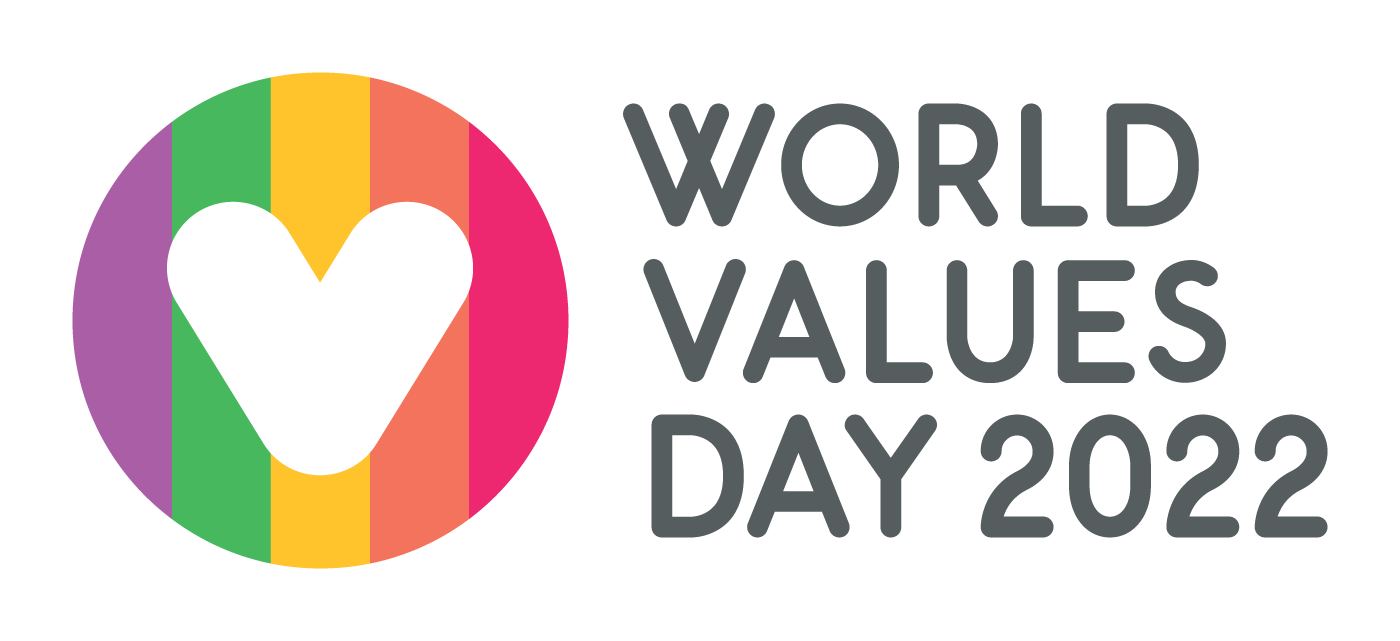 #WorldValuesDay2022
www.worldvaluesday.com
[Speaker Notes: Please write the chosen value on the We Value template (this should have been printed out) under “We Value…”

Then please write the chosen action that everyone will take to put that value into practice. 

If there is time, space and appetite, you can take a photo of the completed/signed We Value template, either on its own or with the group.]